Программа сопровождения предпрофильной подготовки обучающихся
Подготовил: педагог-психолог   Адонин Е.Т.
             2014 г.
Цель профориетации
Цель системы школьной  профориентации - формирование готовности к труду, выбору профессии, с возможностью полноценной адаптации выпускников в трудовых коллективах и, соответственно, в обществе.
[Speaker Notes: выявление профессионально значимых личностных особенностей обучающихся позволяет нам решать  определенные  задачи.]
этапы профориентации
подготовительный этап профориентации 
 « Я - помощник» (начальная школа)  
 ознакомительный этап   профориентации  
- профинформация «мир профессий» (5-6 классы) 
 этап подготовки к профессиональному выбору                          -«Профессиональное взросление»  ( 7-8 классы)   
   Этап формирования профессиональной готовности                  - «Я готов сделать выбор»  (9-11 классы)
Работа с родителями
Постшкольное сопровождение
задачи системы школьной  профориентации
Задача подготовительного этапа профориентации « Я помощник» (начальная школа) – обеспечить мягкий переход сознания детей от игровой  к практической  деятельности. Формировать сопричастность к миру взрослых в труде                                                  
 Задача ознакомительного этапа «мир профессий» (5-6 классы) – прививать  осознанное восприятие профессионально значимой информации  
Задача этапа подготовки к профессиональному выбору «Профессиональное взросление» ( 7-8 классы) -                              обеспечить   усвоение профессиональных  знаний, навыков, умений, способность адекватно осмысливать трудовые задания
Задача этапа формирования профессиональной готовности «Я готов сделать выбор» (9-11 классы) – сформировать готовность к самостоятельной трудовой деятельности
[Speaker Notes: Решение этих задач  позволяет]
Ресурс педагогический
Ресурс Педагогический: 
Психолог школы
 –  формирование поэтапной  готовности к самостоятельной трудовой деятельности 
Социальный педагог 
– элективный курс 
Классные руководители 
   - программы соответствующего этапа профоритентации
учителя-предметники 
   –программы соответствующего этапа на уроках  предмета
учителя трудового обучения 
   – программы соответствующего этапа  трудового цикла  
Родители обучающихся
 – мотивация, поддержка, опыт
Подготовительный  этап
Беседы. Экскурсии. Практика
Беседы знакомства с профессией:
Труд людей в поле, саду и огороде (весной, осенью)…с указанием профессий
Выращивание растений в классе и на школьном участке
Чем я могу помочь дома
 Профессии моих родителей
                                                                                                         Практика
Мои домашние обязанности
Я  помогаю маме…(мыть посуду, убирать, ухаживать за цветами)
Экскурсии  знакомства с профессией:
в школьную Столовую
в школьную Библиотеку
на школьный участок
 в школьные мастерские
 в школьный медпункт
вне школы – в магазин, в столовую и т.д.
[Speaker Notes: Основа основ профдиагностики  психофизических возможностей обучающихся – диагностика  особенностей ВПФ]
ознакомительный этап профориентации – профинформация«мир профессий» -  (5-6 классы)
Задача этапа - осознанное восприятие профессионально значимой информации
 беседы о профессиях. 
загадки о профессиях (угадай профессию по профессиональным действиям героя). 
стихи о профессиях (назови профессиональным действиям героя).  
Анкета- «Профессии, которые я знаю»( укажи, какие профессиональные действия выполняет, какими профессиональными качествами должен обладать, какую зарплату получает).
Анкета- «Профессии, с которыми мы сталкиваемся в жизни» ( укажи, какие профессиональные действия выполняет, какими профессиональными качествами должен обладать, какую зарплату получает). 
Рассказ  о профессиях родителей (какие профессиональные действия выполняет, какими профессиональными качествами должен обладать). 
Игры в профессию.
Стихи о профессиях
Практическая часть
5 класс
Швейное дело - для девочек
Столярное дело – для мальчиков
СБО – вспомогательная дисциплина                                                             

                                                              6 класс  

Рабочий зеленого хозяйства
Цветоводство
Столярное дело 
СБО – вспомогательная дисциплина
                                                            
                                                              10Б класс (особый ребенок)

Рабочий зеленого хозяйства
Цветоводство
Дворник
СБО – вспомогательная дисциплина
этап - подготовки к профессиональному выбору –   (7-8 классы)
Задача этапа -   усвоение профессиональных  знаний, навыков, умений,
способность адекватно осмысливать трудовые задания 

анкета – «профессии, которые мы изучаем в школе» (какие профессиональные навыки и умения требуются; какие качества личности требуются)
анкета- «профессии на букву А…Я»  
анкета- «хочу работать с…»
Анкета – «матрица выбора профессии»
Игры в профессию (покупатель – продовец) 
 профигра  «Профессиональное  лото» (узнай профессию по профессиональным действиям)
Анкета 
«формирование профессионального кругозора»
Практическая часть
Швейное дело  -  программа предпрофессиональной подготовки швеи

Уборщик производственных и служебных помещений - программа            предпрофессиональной подготовки специалиста

Дворник - программа предпрофессиональной подготовки специалиста

Рабочий по комплексному ремонту и обслуживанию зданий                    - программа  предпрофессиональной подготовки специалиста

Рабочий зеленого хозяйства - программа предпрофессиональной подготовки специалиста
этап формирования готовности      к профессиональному выбору    (9-11 классы)
личностная готовность к самостоятельной трудовой деятельности 
анкеты адекватности
  -  «кто я?»  
  -  «какой я?»  
  -  «как воспринимают  меня товарищи?»
     анкета- «мотивация выбора профессии» 
анкета старшеклассника- «Как ты готовишься к выбранной профессии?»  
«анкета претендента на должность в компанию» 
анкета- «навыки самопрезентации».
Анкета №1
Назовите 10 наиболее привлекательных для Вас профессий ( расположите их по степени значимости).
1. Назовите преимущества вашей будущей профессии.
2. Назовите минусы вашей будущей профессии.
3. Назовите качества характера, необходимые для того, чтобы состояться в профессии.
4. Назовите ваши качества характера, которые могут вам помешать, приобрести любимую профессию.
5. Что или кто повлияло на выбор вашей будущей профессии?
 - родители
 - родственники
 - педагоги
 - друзья
 - знакомые
 - книги и фильмы
 - жизненные обстоятельства
 - способности.
Практика
Санитарное дело (с практикой в медицинском учереждении) младший медицинский персонал

Швейное дело (с практикой на производстве) – швея. Смежные профессии  - раскройщик материалов, портной.   

Столярное дело (с практикой на мебельном производстве) –по специальности столяр. Смежные профессии – плотник, уборщик производственных помещений, шлифовальщик, станочник деревообрабатывающих станков,  подручный станочника,  инструментальщик, наладчик станков,   

Строительное дело – штукатур,  облицовщик-плиточник. Смежные профессии -  каменщик, подсобный рабочий
Ресурс -  родители выпускников
Уважаемые родители, школа приглашает вас принять участие в обсуждении вопроса о возможности  будущей трудовой деятельности наших учеников. 
Что им доступно? 
Каковы их шансы на рынке труда? 
Что еще мы можем сделать для их дальнейшей трудовой адаптации в обществе?
Анкета  для родителей выпускников
1. Доступна  ли вашему ребенку какая-либо трудовая деятельность?
  Ответ напишите здесь……………………………………………………................................................   
 2.Вы обсуждали в семье вопрос будущей трудовой деятельности Вашего ребенка?
    Ответ напишите здесь……………………………………………………………………………………..                
3. Едины ли Вы во взглядах на будущую  трудовую деятельность Вашего ребенка с  ближайшими родственниками ребенка, принимающими участие в его судьбе:   мужем (женой) и т. д.?
Ответ напишите здесь………………………………………………… ………………………………. ….
 4.К какому профилю можно отнести будущую профессию вашего 
ребенка ? 
Ответ напишите здесь………………………………………………… ………………………………….
 5. Какая помощь школы необходима Вам для решения данного вопроса?
Ответ напишите здесь…………………………………………………
Ресурс - родители старшеклассников
Восемь признаков определения интересов детей

Что вам нравится?
Чем вы занимаетесь в свободное время? 
На что вы склонны обращать внимание?
 О чем вам нравится узнавать?
Что вы предпочитаете обсуждать? 
Что пробуждает в вас желание действовать? 
 Что другим людям нравится в вас? 
А если бы вы знали заранее, что вы добьетесь успеха, чем бы вы занялись?
Как формировать готовность к труду и будущему профессиональному выбору?
Вы на верном пути, если можете ответить – «ДА» 
Мы с ребенком часто  проводим время вместе.
Я часто рассказываю дома о своей профессии, успехах и трудностях на работе. 
Большую радость и мне, и моему ребенку приносит совместное выполнение трудовых  обязанностей дома.                                
  Мой ребенок хорошо знает, где и кем я работаю. 
Я нахожу время, чтобы обсуждать со своим ребенком его интересы и увлечения.
Как формировать готовность к труду и будущему профессиональному выбору?
Я стараюсь, чтобы мой ребенок имел дома постоянное поручение (мытье посуды, покупка   продуктов и т.п.).                                       
  Я знаю, какие учебные предметы больше всего нравятся моему ребенку, а какие нет. 
Я думаю, что участие в общественных делах поможет моему ребенку проявить свои способности. 
Я думаю, что кем бы ни стал в будущем мой ребенок, общетрудовые навыки, полученные им  в школе и дома, пригодятся в жизни.
Постшкольное сопровождение
I этап                   
диагностика и консультация школьного психолога на этапе трудоустройства (по запросу)
 II этап                   
диагностика и консультация школьного психолога на этапе овладения трудовыми навыками (по запросу) 
III этап                                        
диагностика и консультация школьного психолога на этапе и  профессиональной адаптации в трудовом коллективе (по запросу)
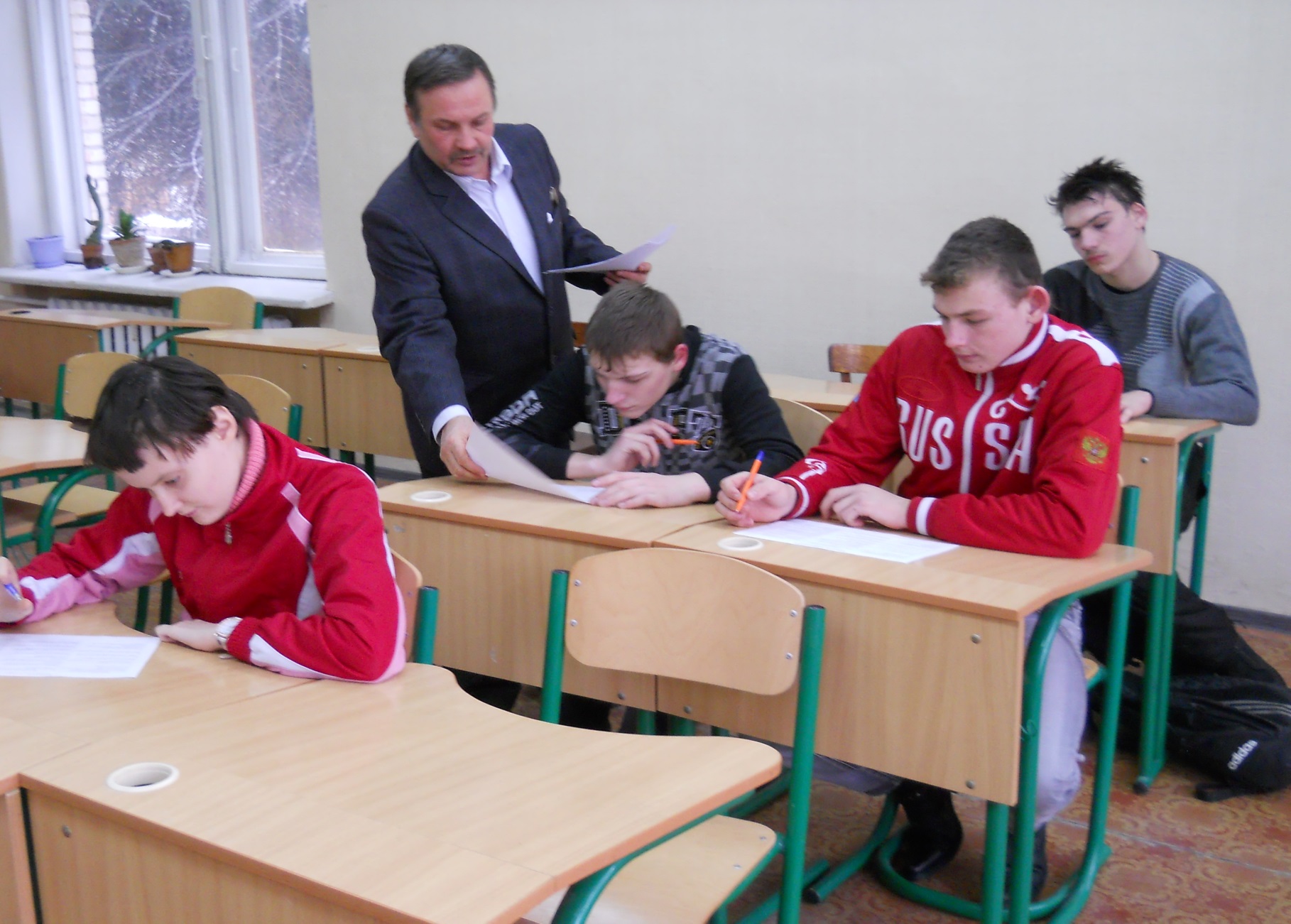 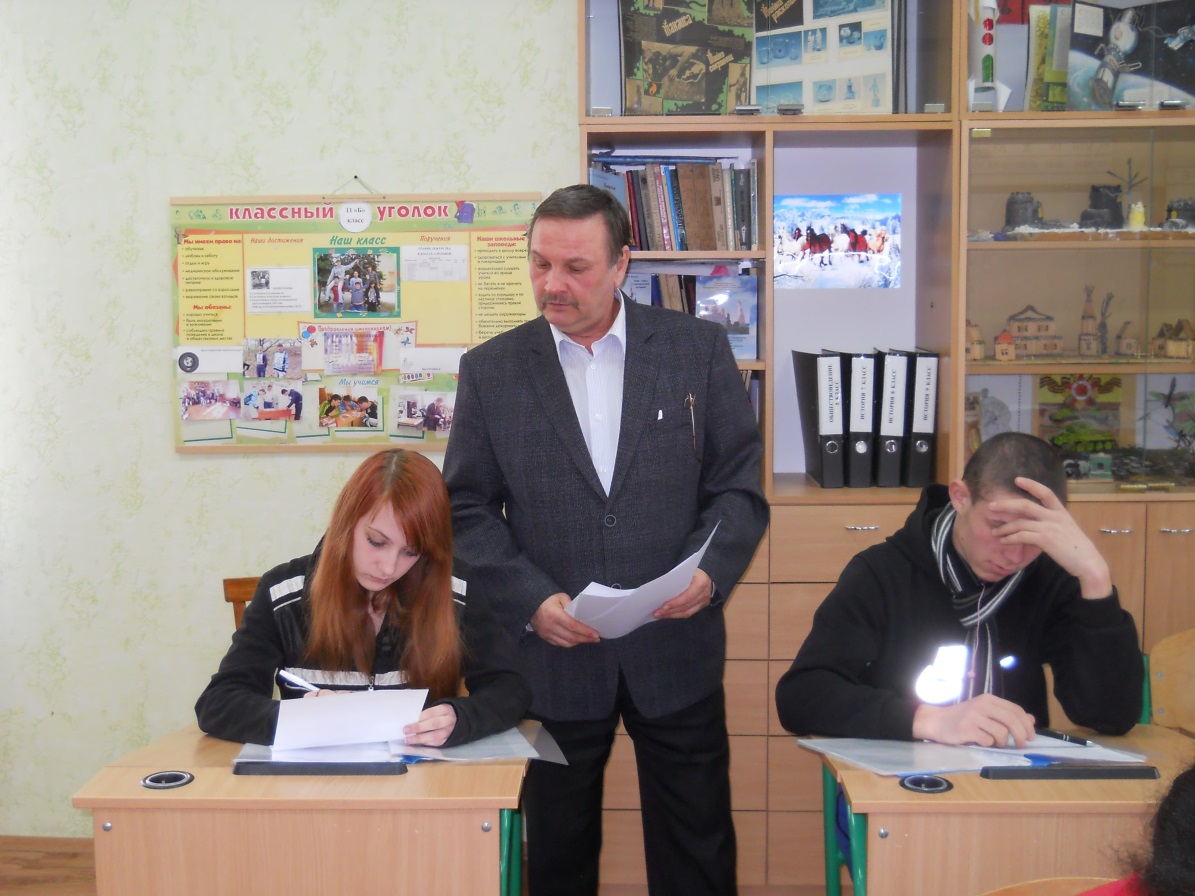 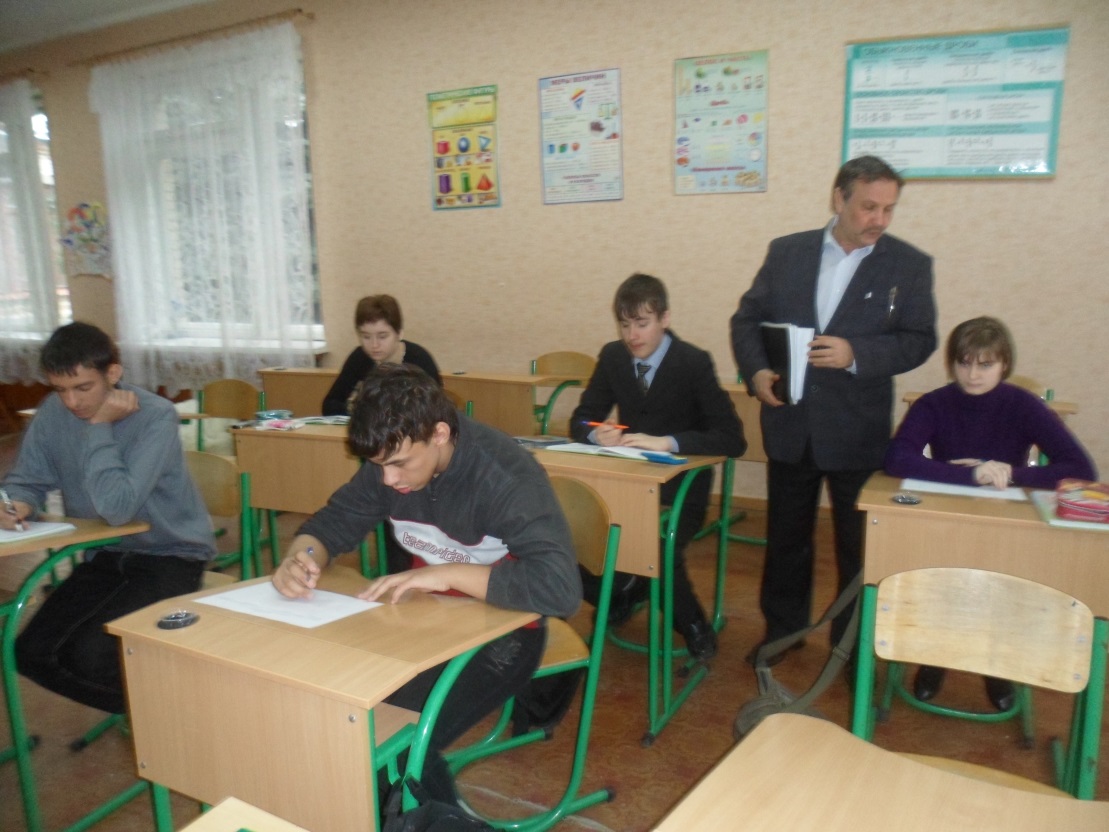 Заключение
Программа  школьной профориентации создана и успешно функционирует в школе
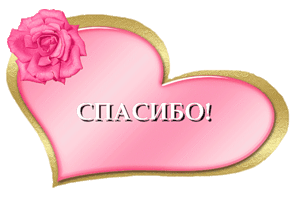 Дорогие  коллеги,  Я Вас Люблю!